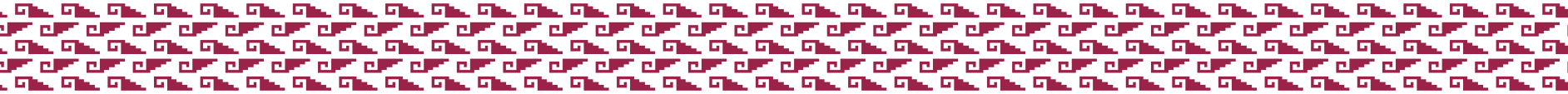 VIOLENCIA

4° TRIMESTRE
2023
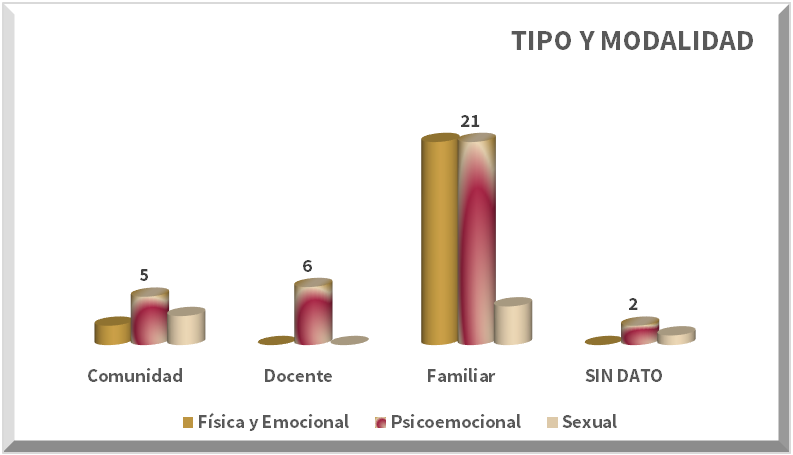 VIOLENCIA Doméstica
Se aprecia en la tabla que la violencia en el ámbito familiar continua en un 44%, mientras que el abuso a menores se ha incrementado 27.%
VIOLENCIA Doméstica (Medidas de Protección)
Las alcaldías con mayor índice en Iztapalapa con el 18. %, Gustavo A. Madero con 12.9% y en Álvaro Obregón con un 7.6%. 

El género más afectado sigue siendo las mujeres con un 81.8% y los hombres con 16.8%.
VIOLENCIA Contra Mujeres Adultas Mayores
Registro de llamadas de VIOLENCIA
Las alcaldías Cuauhtémoc e Iztapalapa tuvieron el mayor número de registro de llamadas de violencia. Violencia familiar con 84.8% y el 93% son llamadas de mujeres.
FEMINICIDIO
Podemos observar, mayor prevalencia en la comunidad, sobre todo en las alcaldías de Iztapalapa, Gustavo A Madero, Cuauhtémoc

Las mujeres de 21 a 61 años requieren el mayor apoyo en este tema.
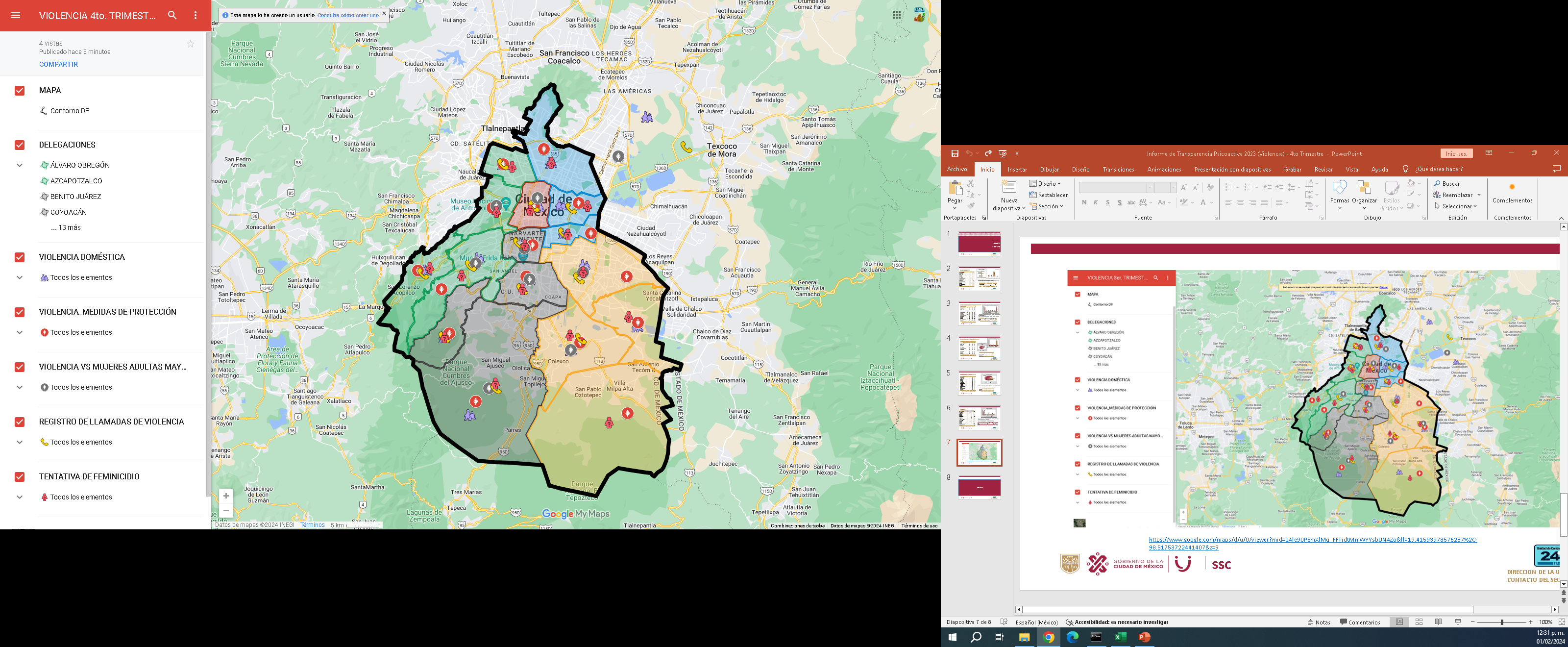 https://www.google.com/maps/d/u/0/edit?mid=1hxqW2wOJzQ8G8d8vz8SxR3-WXXP4VRc&usp=sharing
GRACIAS